Aká je to rozprávka?
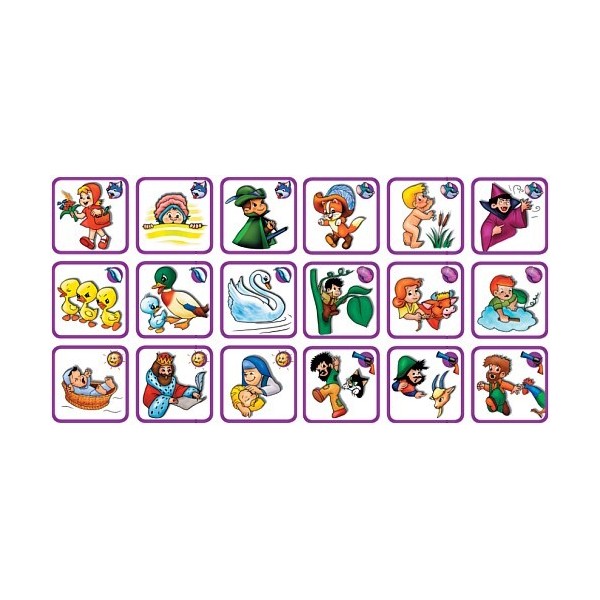 Logické odkrývanie obrázkov
Určovanie farieb, počítanie,
 veľkosti geometrických tvarov,
Rozvíjanie zrakového vnímania
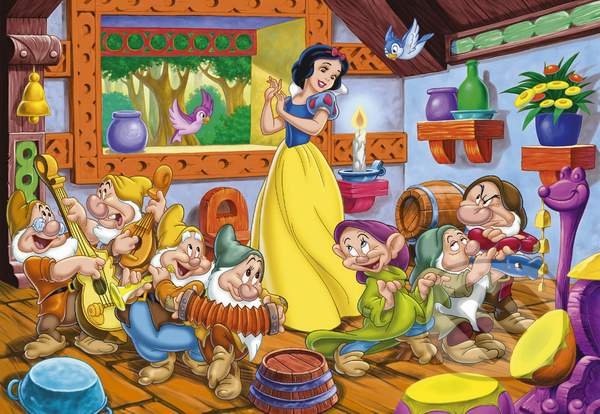 Odkrývanie podľa farby
Tmavo zelená
svetlozelená
červená
Bledo modrá
tmavomodrá
žltá
hnedá
oranžová
ružová
čierna
sivá
fialová
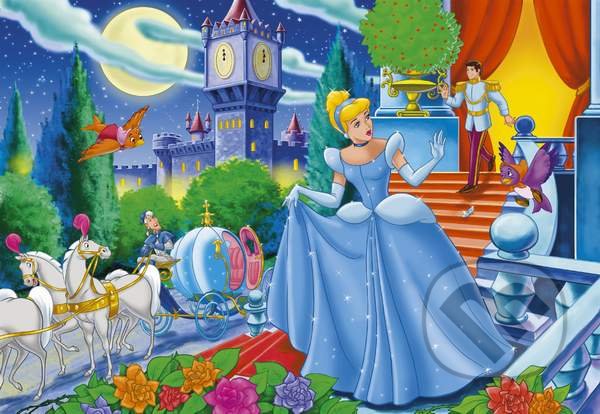 žltá
modrá
zelená
oranžová
fialová
červená
hnedá
Klikni na určenú farbu a jej odtiene od najtmavšej po najsvetlejšiu
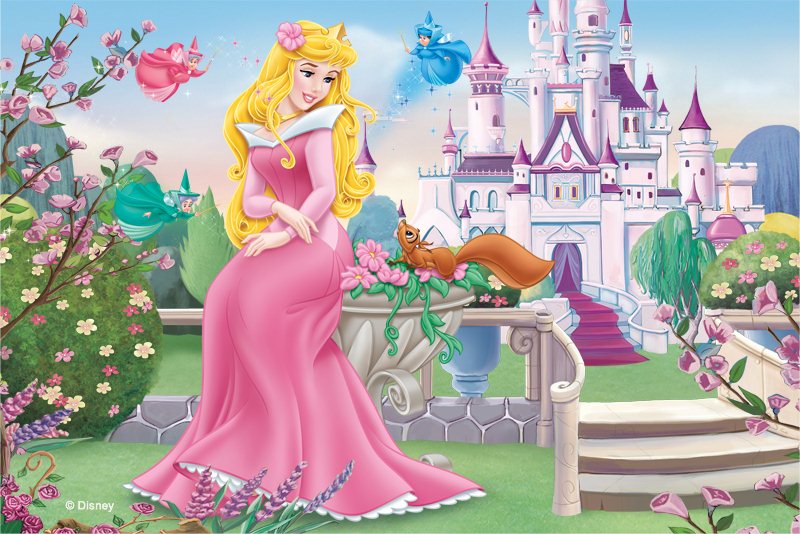 4
1
1
2
1
2
1
1
2
1
2
2
2
5
1
2
3
3
Veľké zelené obdĺžniky
Malé modré obdĺžniky
Veľké žlté obdĺžniky
Veľké červené obdĺžniky
Malé žlté obdĺžniky
Malé červené obdĺžniky
Malé zelené obdĺžniky
Odklikávaj podľa zadania a podľa poradia čísla 1,2,3, ....
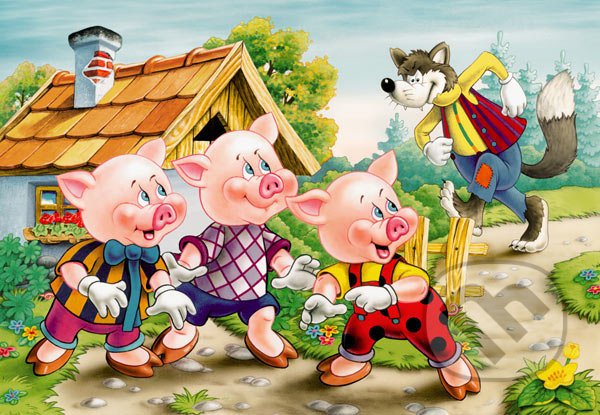 2
4
1
3
7
9
3
5
1
2
6
8
4
1
2
3
4
5
4
6
8
2
5
7
3
9
1
Odklikávaj od žltého radu podľa poradia, potom modré, ružové a nakoniec zelené
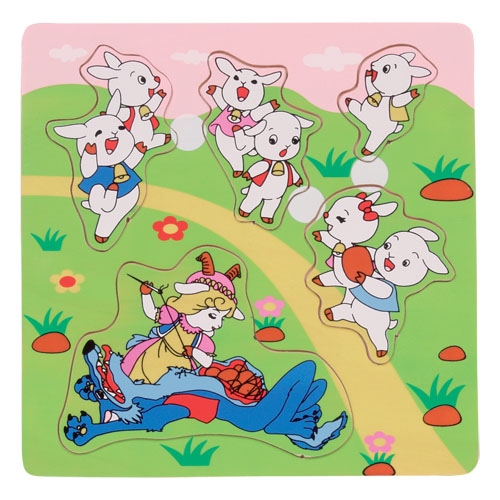 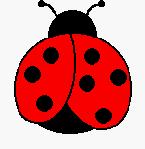 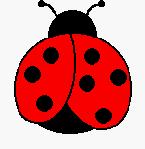 5
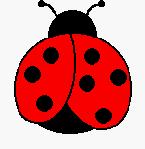 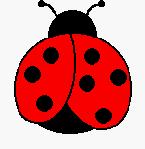 7
Sleduj, koľko priletí lienok, spočítaj a odklikni číslo
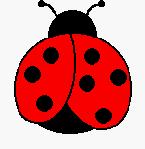 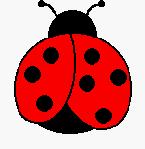 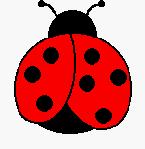 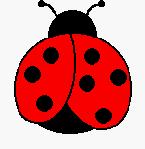 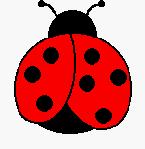 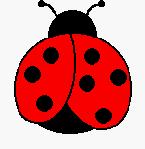 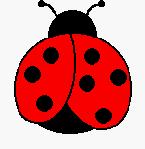 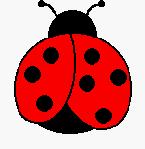 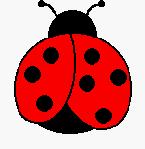 4
2
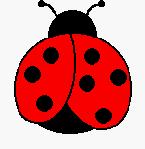 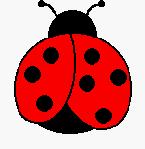 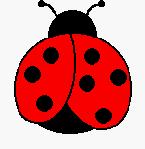 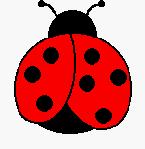 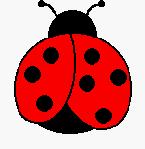 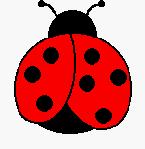 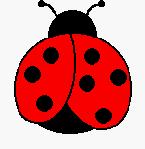 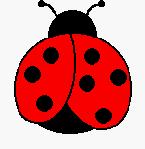 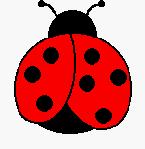 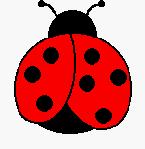 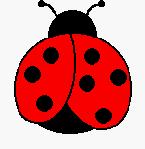 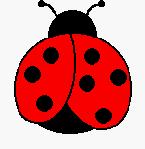 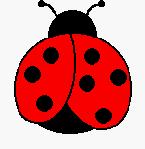 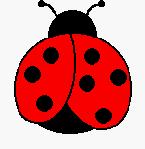 1
8
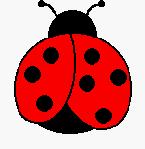 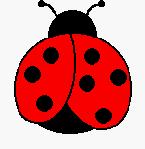 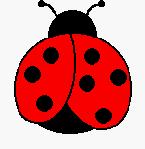 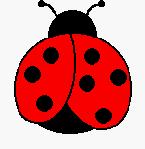 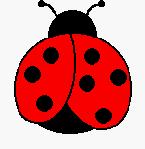 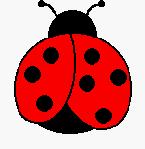 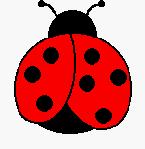 6
3
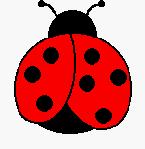 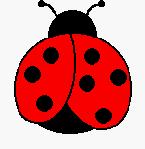 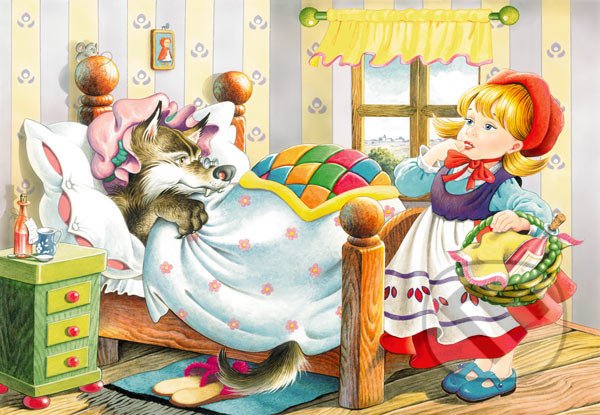 Odklikni všetky najmenšie  štvorce
Odklikni všetky menšie štvorce
Odklikni všetky veľké obdĺžniky
8
4
3
1
9
1
2
10
3
4
4
6
7
5
2
3
1
2
5
Použité zdroje:


Obrázky google

















Vypracovala: Mgr. Dana Rybárová
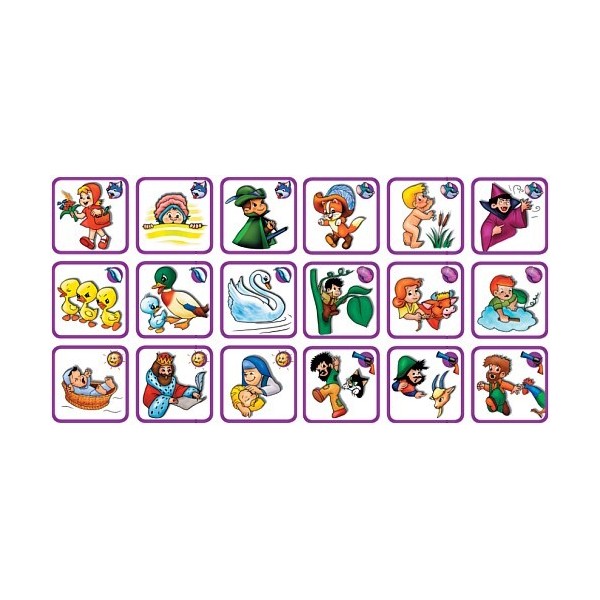